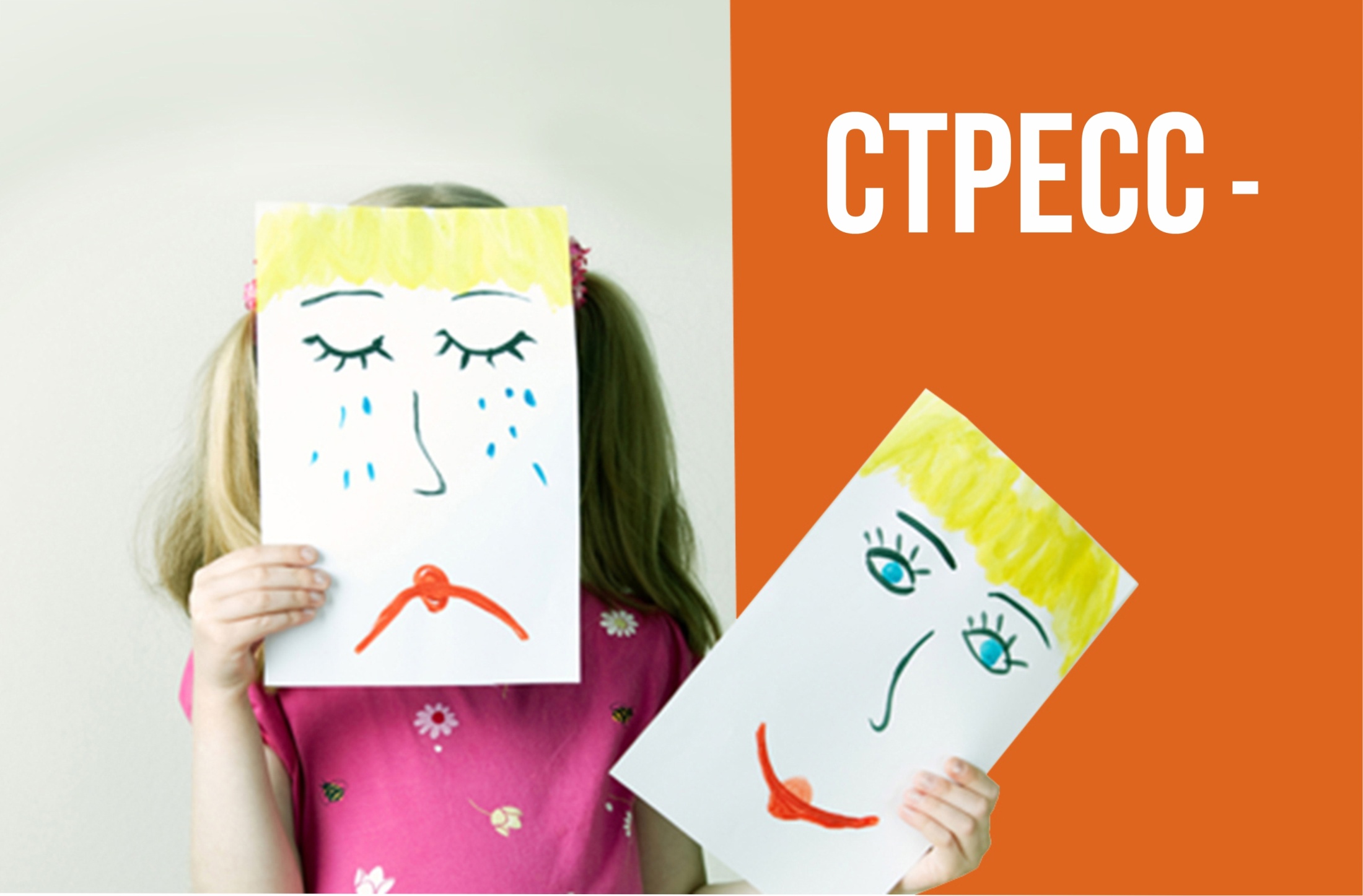 ДРУГ ИЛИ ВРАГ?
                 
               3-6 классы
Заведующий кабинетом медицинской профилактики, врач-психиатр БУЗ и СПЭ УР «РКПБ МЗ УР» Батохина К. К. 
Заведующий организационно-методическим отделом БУЗ УР «РЦМП «Центр общественного здоровья» МЗ УР» Тарутина Т.М.
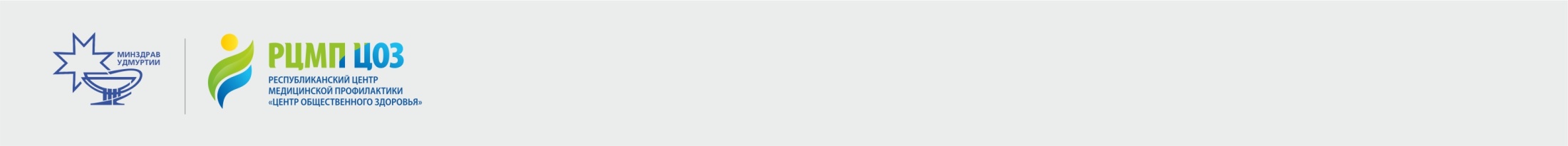 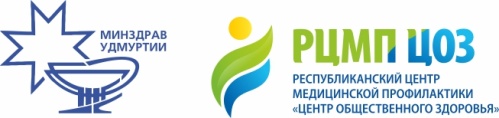 СТРЕСС – ДРУГ ИЛИ ВРАГ?
Стресс – это состояние сильного эмоционального напряжения


 незначительные стрессы неизбежны, безвредны, 
они делают человека сильнее и опытнее 

 это защитный механизм, но если организму приходится защищаться постоянно и чрезмерно, мы становимся уязвимы для болезней
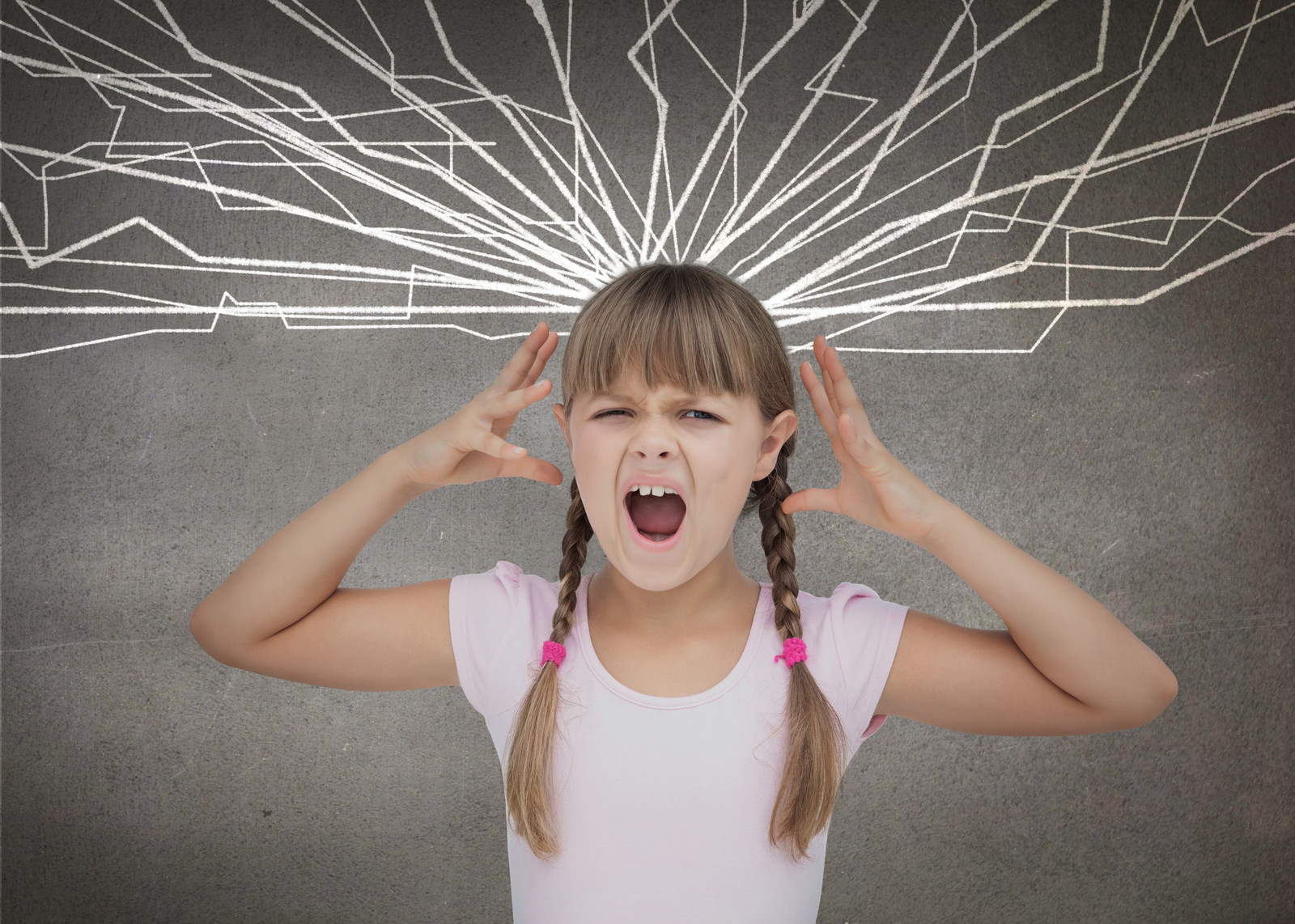 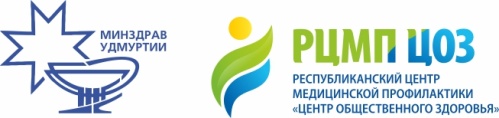 СТРЕСС – ДРУГ ИЛИ ВРАГ?
Что человек может чувствовать при сильном или длительном стрессе?

 рассеянность, невнимательность
 снижение или усиление аппетита
 неприятные ощущения в теле
 плохой сон, ночные кошмары
 пониженное настроение
 непонятное беспокойство
 раздражительность
 плаксивость
 сильная утомляемость 
 страхи 
 навязчивые мысли, навязчивые 
  действия (когда что-то надо   
  обязательно сделать)
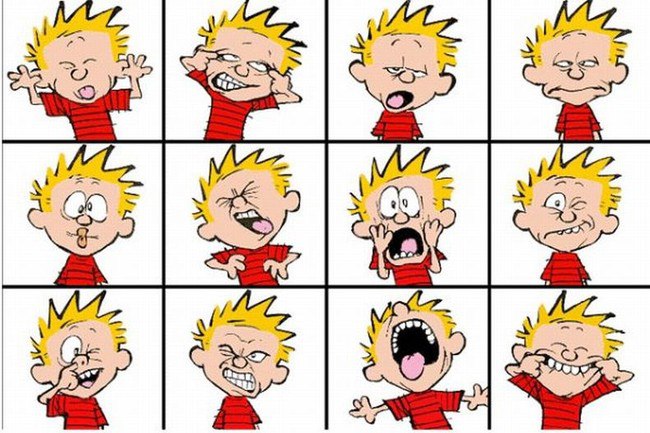 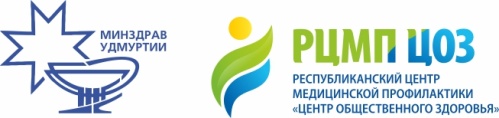 СТРЕСС – ДРУГ ИЛИ ВРАГ?
Что может присоединиться 
к жалобам при длительном 
или сильном стрессе?
выпадение волос
 аллергия, раздражение,   сыпь на коже
 проблемы с желудком
 частые простудные   и инфекционные   заболевания 
 учащенное сердцебиение,   высокое артериальное   давление
 напряжение и судороги   в мышцах
 нервный тик
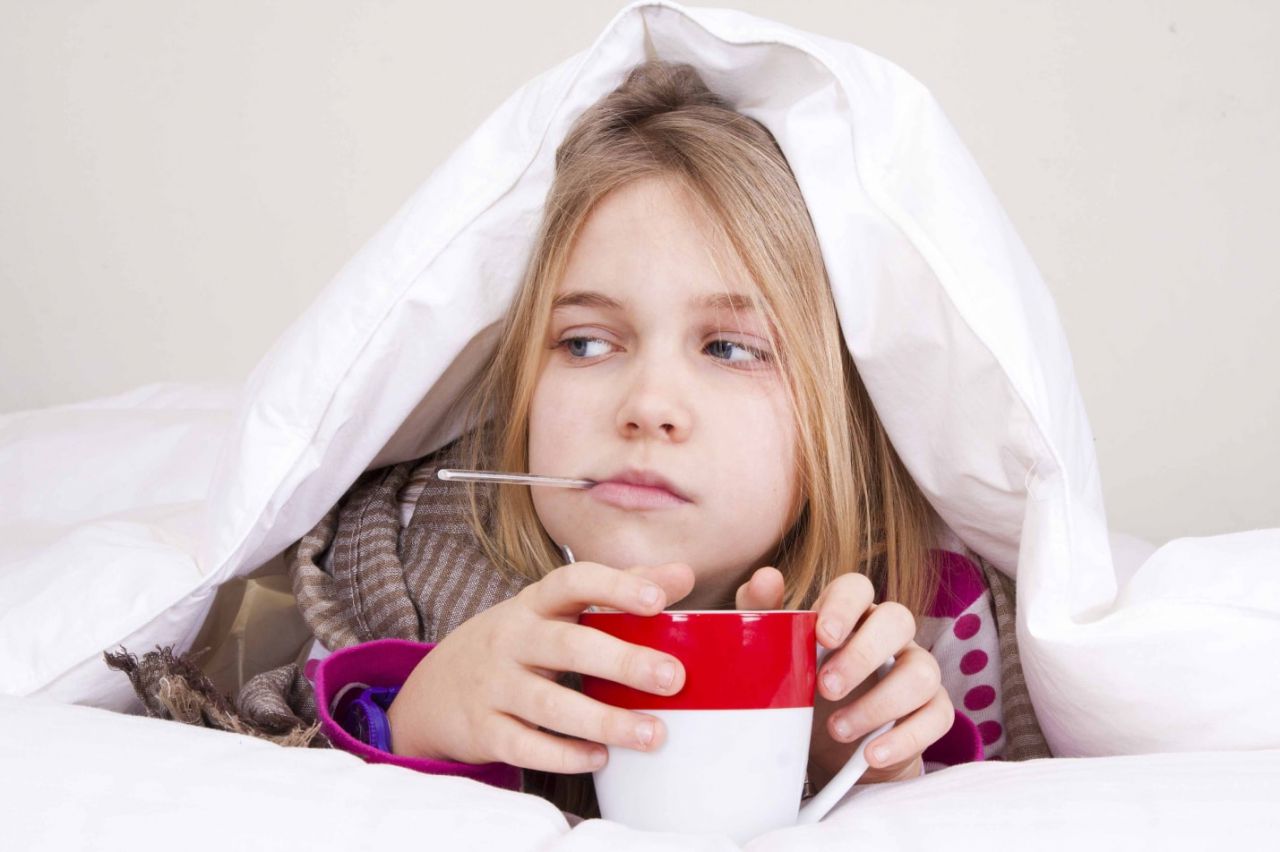 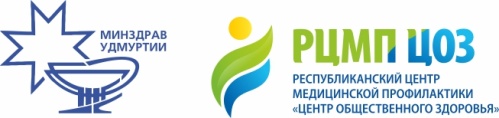 СТРЕСС – ДРУГ ИЛИ ВРАГ?
СПОСОБЫ ПРЕОДОЛЕНИЯ СТРЕССА
Снимайте эмоциональное напряжение
Поможет снять эмоциональное напряжение физическая нагрузка:

- Ходьба
- Бег
- Плавание
- Велосипед 
- Танцы 
- Спортивные игры
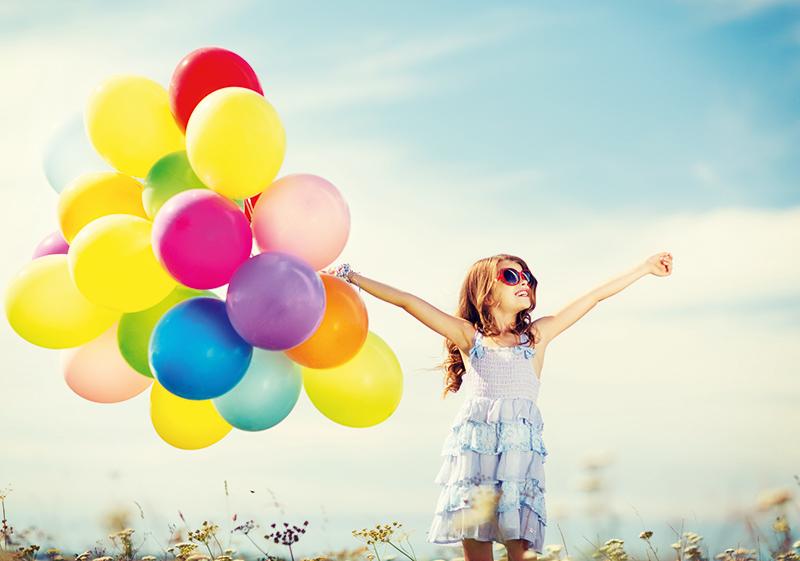 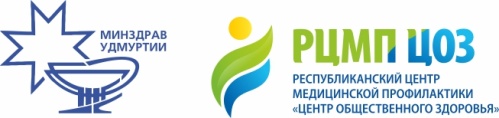 СТРЕСС – ДРУГ ИЛИ ВРАГ?
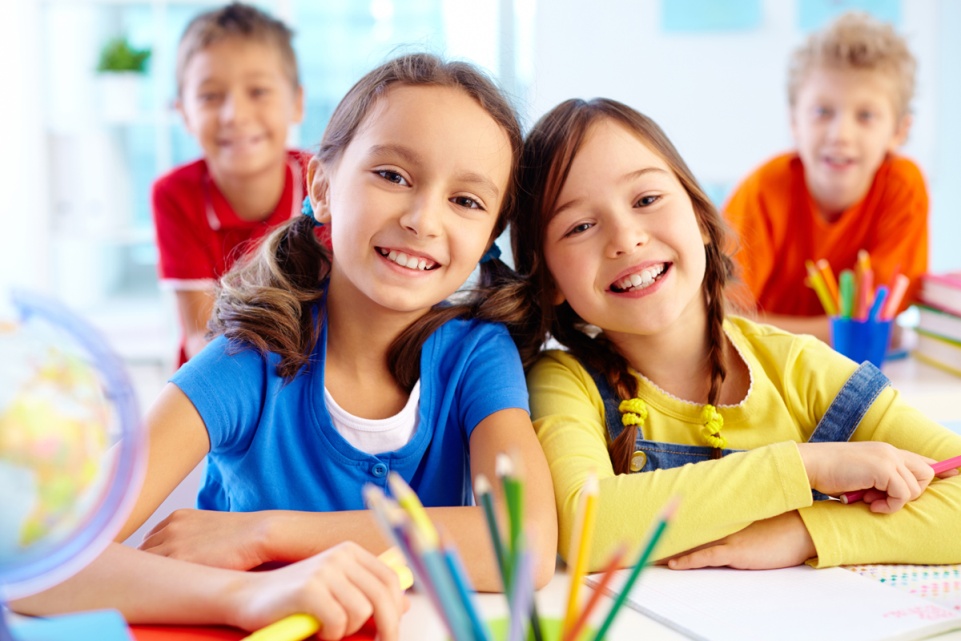 Будь рядом с теми,   кого любишь,   рассказывай им   о своих   переживаниях
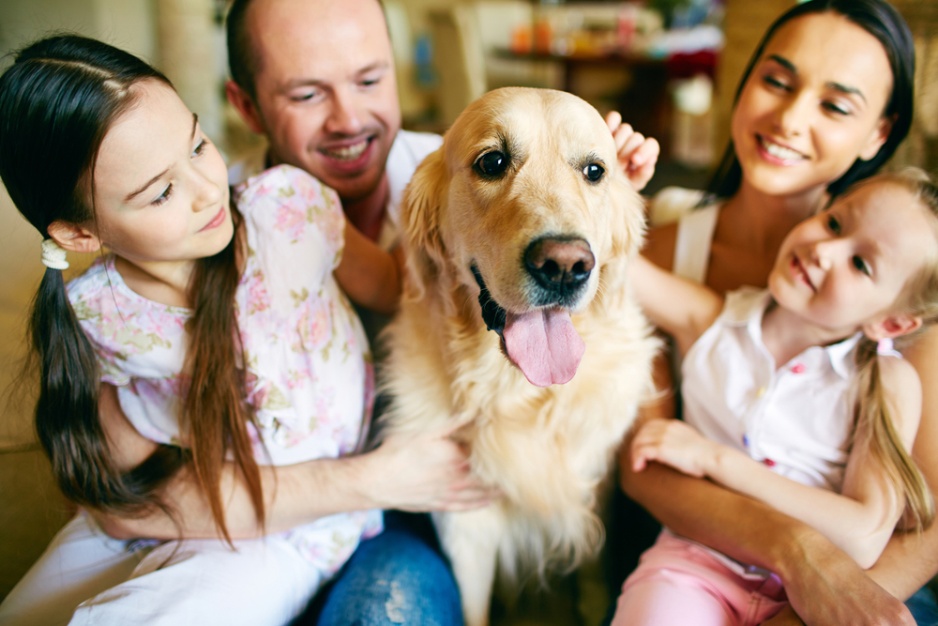 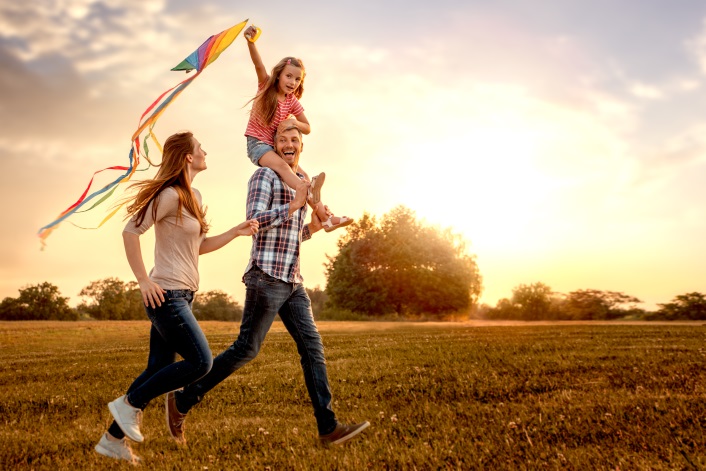 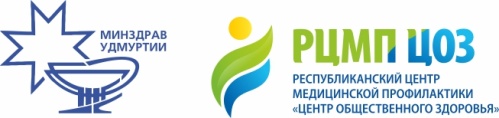 СТРЕСС – ДРУГ ИЛИ ВРАГ?
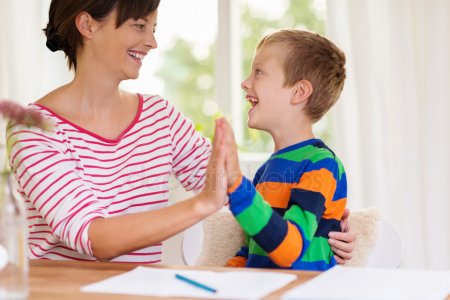 Не бойся просить   помощи у близких,  педагога или   школьного   психолога
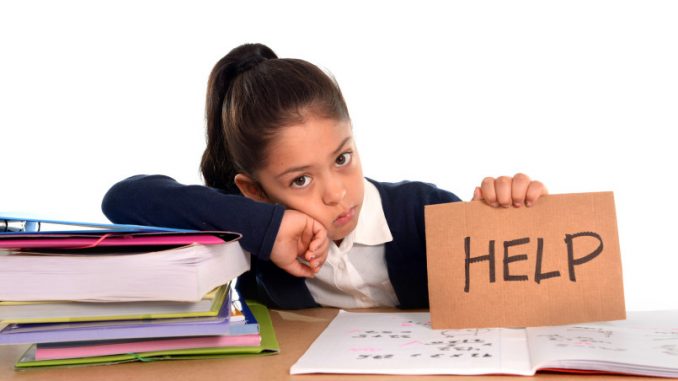 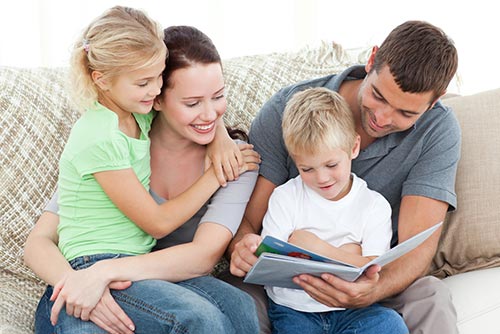 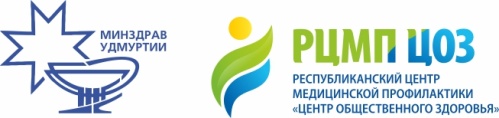 СТРЕСС – ДРУГ ИЛИ ВРАГ?
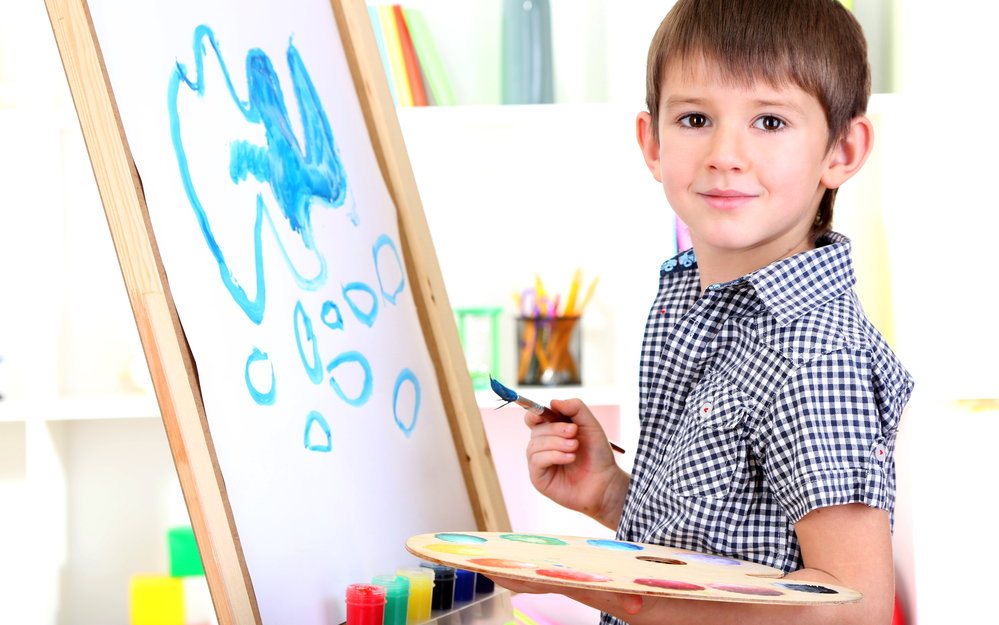 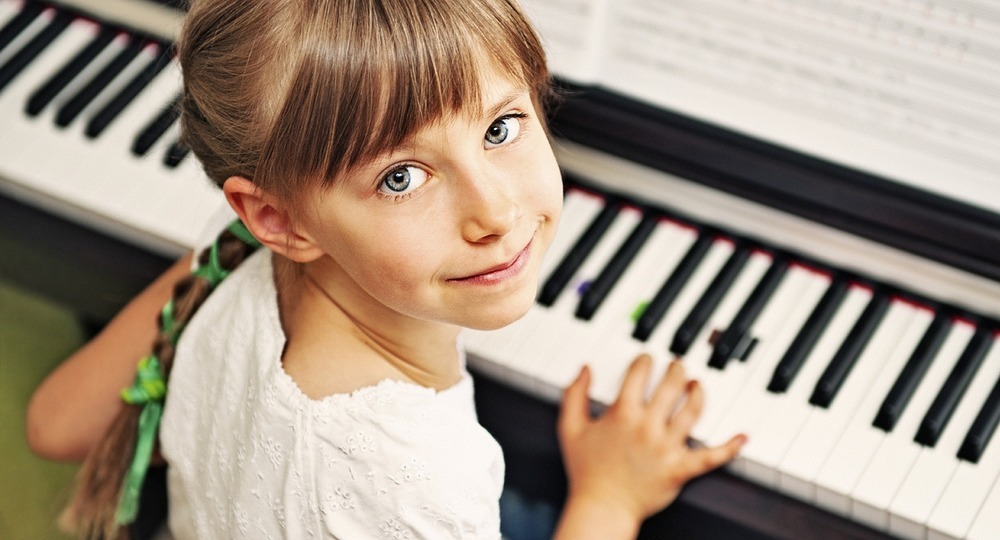 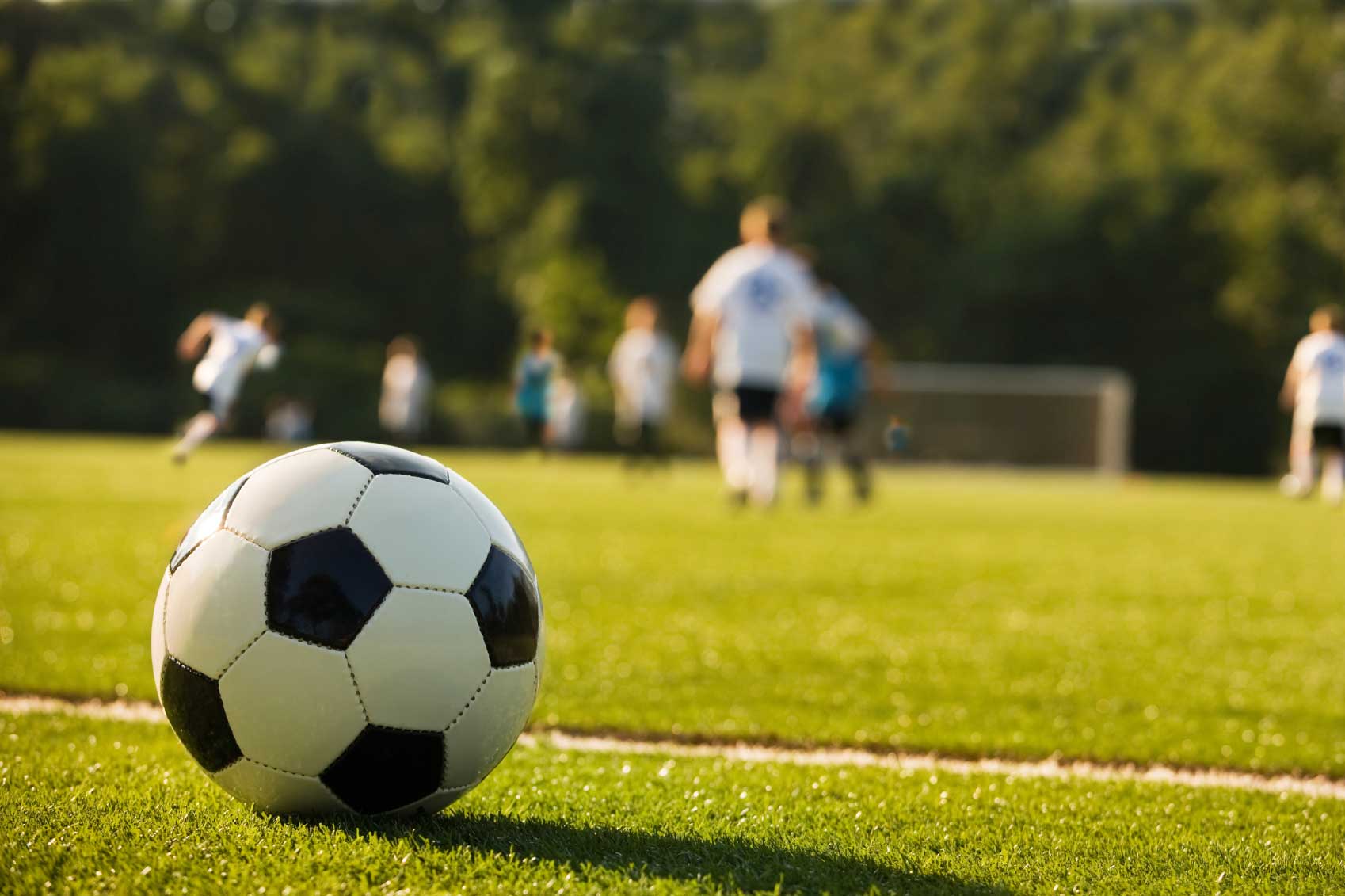 Занимайся   любимым делом, 
  найди себе хобби
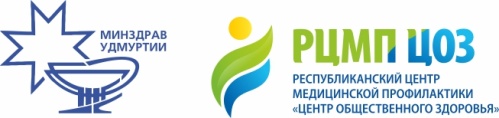 СТРЕСС – ДРУГ ИЛИ ВРАГ?
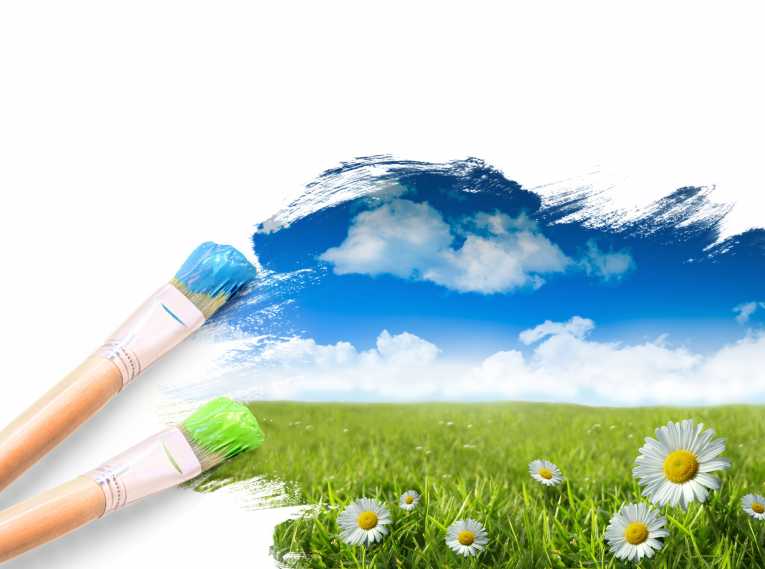 Окружай себя  яркими цветами   и любимыми вещами
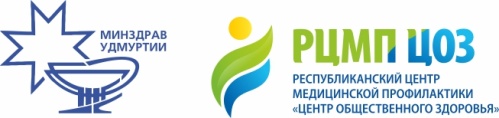 СТРЕСС – ДРУГ ИЛИ ВРАГ?
Больше улыбайся
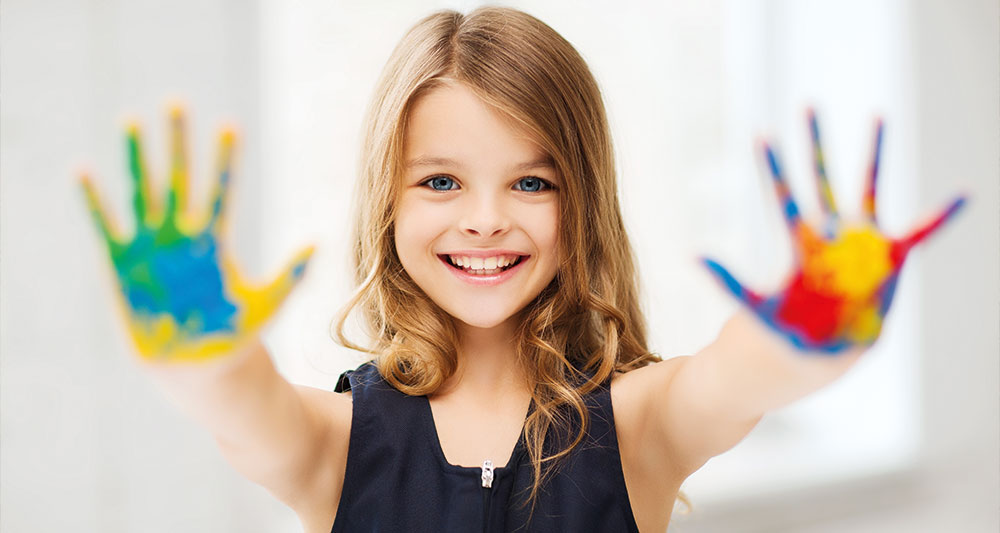 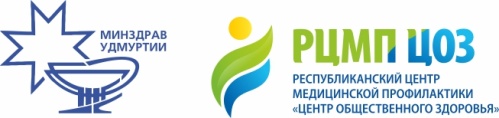 СТРЕСС – ДРУГ ИЛИ ВРАГ?
Нормально высыпайся
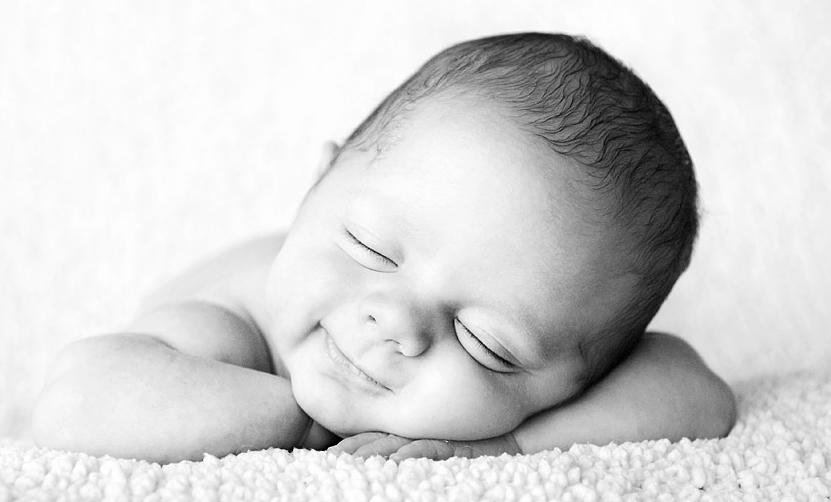 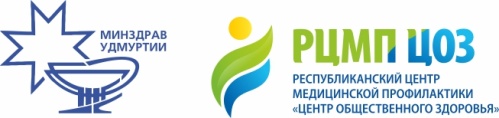 СТРЕСС – ДРУГ ИЛИ ВРАГ?
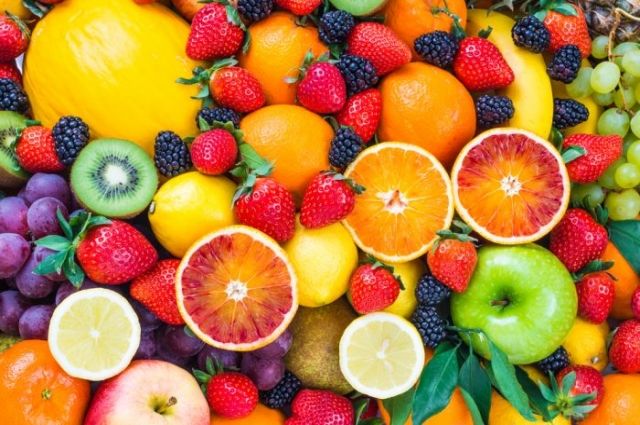 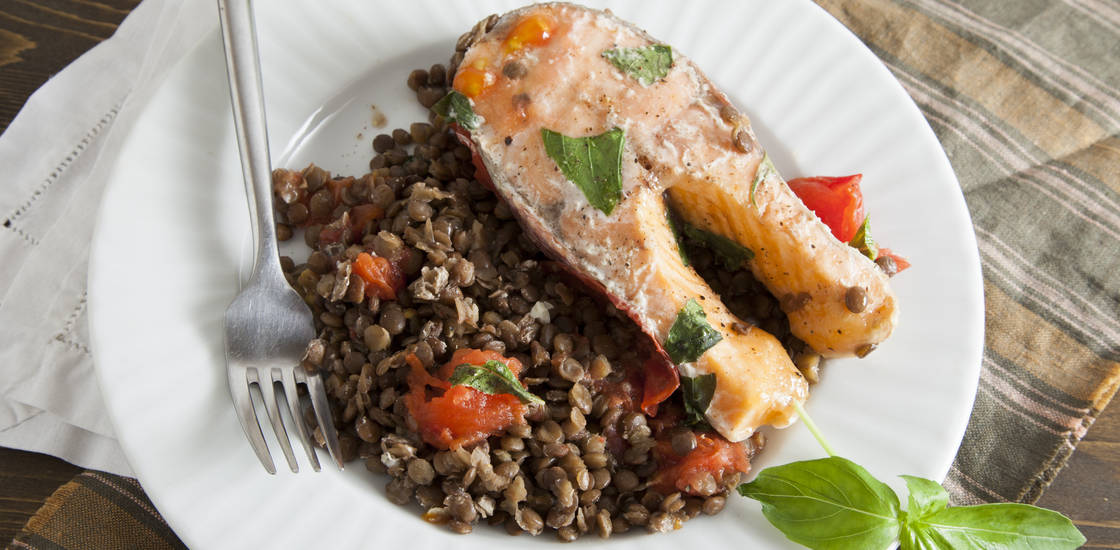 Антистрессово   питайся
Продукты, помогающие справляться со стрессом:

 овощи, фрукты
 зелень   (петрушка, салат)
 бобовые   (горох, фасоль)
 орехи
 каши (овсяная и       др.)
 какао
 морская рыба
 морская капуста
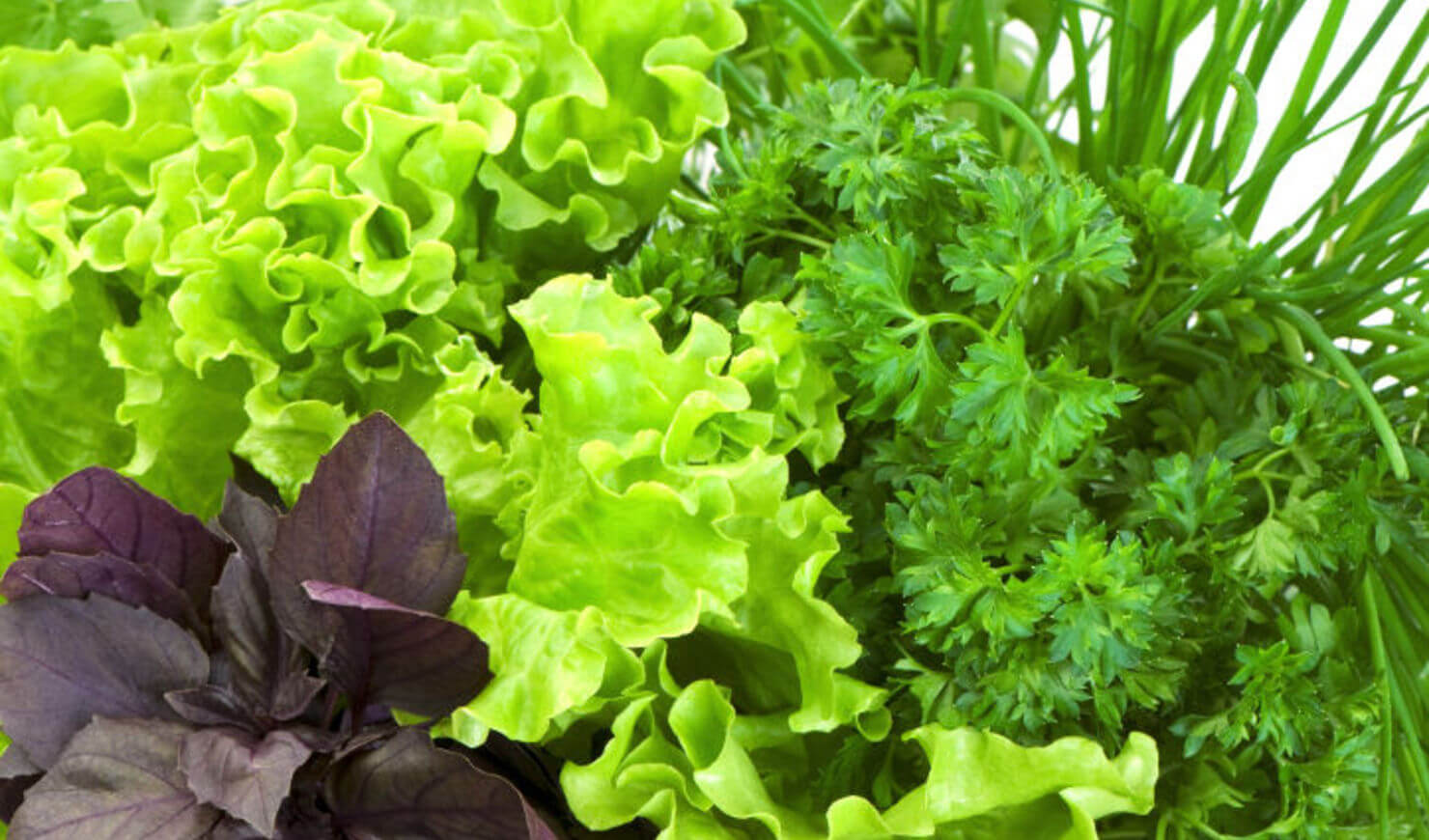 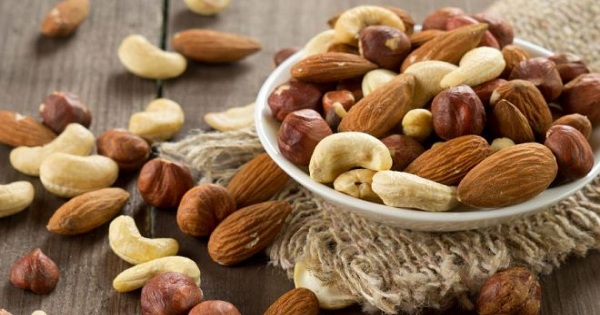 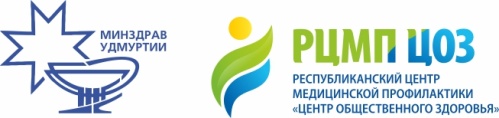 СТРЕСС – ДРУГ ИЛИ ВРАГ?
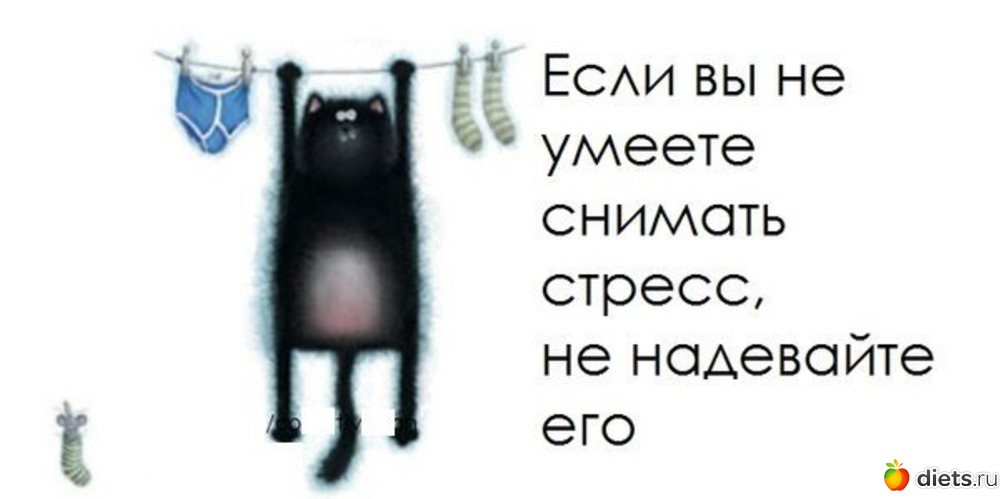 И самое главное:

 Не принимай все неприятности     близко к сердцу

 Не требуй слишком много от себя

 Но если тяжело – поделись     с близким человеком, педагогом,     которому доверяешь, или     со школьным психологом

 Телефон доверия –                  8-800-100-09-06

 Сайт «ПерезагрузиСтресс.рф»
ЕСЛИ ТЫ НЕ УМЕЕШЬ СНИМАТЬ СТРЕСС, НЕ НАДЕВАЙ ЕГО!